Interpreting Statistical Tests
Starter activity 1
Start by drawing the statistical tests table on BWBs

Now decide which test should be used for the following types of data:

Nominal, related data, Difference
Ordinal, Independent data, difference
Ordinal, related, correlation 
Ordinal, related, Difference
Interval, related, correlation
Answers:

Sign test
Mann Whitney
Spearman’s
Wilcoxon
Pearsons
Starter activity 2
In pairs, on MWBs, put the following in order, according to how you interpret a stats test:

1. Compare the observed value with the critical value

2. Obtain or be given the calculated value

3. Decide if it is significant (i.e. does the observed value have to be less than or more than the critical value?)
   
4. Find the critical value

5. Retain or reject the null hypothesis
Starter activity 2:  Did you get it right?
2. Obtain the calculated value4. Find the critical value

1. Compare the observed value with critical value

3. Decide if it is significant (does the observed value have to be less than or more than the critical value?)
   
5. Retain or reject the null hypothesis
Interpreting the results of statistical tests
For this task, you will need the critical values tables from the website

In pairs, access the questions using the QR code and complete all three, writing your answers on paper (we will be swapping and marking papers at the end) 

If you get stuck, come up to the teacher’s table
Now swap your answers  with a pair on another table
Interpreting the results of statistical tests:  Answers
Question 1

Spearman’s Rho (1 mark), as it is a correlation (1 mark) using data that can be treated as ordinal as it is not a standardised scale (1 mark)
0.643
Yes (1 mark).  The observed value of 0.952 is bigger than the critical value of 0.643 (1 mark) for a one tailed test, p=0.05 (1 mark)
Interpreting the results of statistical tests:  Answers
Question 2

Wilcoxon (1 mark).  It was a test of difference (1 mark) using related data (1 mark) which should be treated as ordinal as assessment of concentration is not a standardised scale (1 mark)
No (1 mark).  The observed value of 19.5 is not equal to or less than the critical value of 8 (1 mark) for a one-tailed test at p=0.05 (1 mark)
Interpreting the results of statistical tests:  Answers
Question 3

It was a test of difference using related data (1 mark) on a standardised scale (1 mark)
No (1 mark).  The calculated value of t is 1, which is not greater than the critical value of 2.228 (1 mark)

What score did you get out of 17?
If you scored was less than 10, then come to the teacher’s table for the next exercise
Interpreting the results of our study
We will now go back to the raw data from our experiment on reaction times and time of day (you should have a photo of this) and carry out a statistical test to see if our results are significant

In pairs, on MWBs:

What stats test should we use for our data?  Justify your answer

Ans:  Related t test.  This is because it is a test of difference using related data (repeated measures design) and the data is at interval level (time in milliseconds)
Scan the QR code below and input the data to obtain an observed value for t
Remember that some of you will be using a one-tailed test, and some will be using a two-tailed test







Now use the critical values table to find the critical value for our data
Work out if the result is significant at the 0.05 level
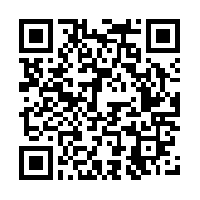 Interpreting the results of our study
You are now going to write up the result of your stats test on p.28 of the prep pack (inferential statistics, box d).  Follow these steps to help you:

State what your observed value is, then restate your critical value.
State whether the observed value needs to be bigger or smaller than the critical value to be significant (make sure that you justify the critical value you are using, e.g. “the critical value for a one-tailed test where df = “… and so on)
State whether your result is is significant at the 0.05 level
Then say which hypothesis is supported and re-state it
Recap: Design a study practice
You had some practice at designing a study as part of the first year Research Methods content

Let’s now remind ourselves of some basic rules of answering a design a study question….
The Design a Study Question:  A few simple rules
In the research methods part of the exam, students are often given some details and asked to design a study.  These can be worth up to 12 marks.  Here is some guidance for answering these questions:

Only give the information that is requested in the bullet points
Suggestions must be practical – in other words, it must be possible to carry them out, so don’t suggest anything that is impossible or unethical (e.g. “I will gather a random sample of people who use Facebook on a regular basis)
Justify all of your decisions.  The examiner wants to know that you are aware of why you would use certain procedures, and why some choices may be more appropriate than others.  (e.g. “I will use an independent groups design because for this study, it would be too easy for the participants to guess the aims of the study if they took part in both conditions)
Your justifications should relate to your specific study and not be generic (e.g. “As we are testing the effects of trauma on OCD, we can only gather this information using a natural experiment as it would be impossible to manipulate the IV in this case)
Design a Study
Practice question
Complete the question individually in 12 minutes
A student teacher noticed that some students on her course commented that they were better able to recall information if they could read the information rather than listen to it in lectures.
Design an experiment to test the following hypothesis:
 
‘People who are given written information will recall more than people who hear information in spoken form.’

In your answer, you should refer to the following and justify your design decisions: 

• the operationalised variables
 
• the experimental design to be used
 
• the sample
 
• an outline of the proposed procedure			(12 marks)
Mark Scheme:  The operationalised variables
4 marks:  2 marks for operationalising each variable, 2 marks for justifying your decision

e.g. The independent variable will be whether the participants are presented with one page of academic information presented on paper, or whether the same information will be recorded and played back to each participant.  The same information will be used to ensure that any differences in recall are down to the difference in format, rather than the information itself.  The dependent variable will be how many questions they can answer correctly out of 10, relating to the information that they have seen/heard.  We will ask questions so that every participant has an equal chance of recalling the same information
Mark Scheme:  The experimental design to be used
2 marks:  1 mark for giving the correct name of a design.  1 mark for justifying its use

e.g. We will use an independent measures design.  This is so that we can use the same information in both conditions and know that performance in one condition will not affect performance in the other
Mark Scheme:  The sample
2 marks:  One mark for identifying an appropriate sampling method and how it would be implemented.  One mark for justifying your answer

e.g. We would use a volunteer sample and place posters up in the common areas of the school asking students to come forward to take part.  We would use this method because it is a quick and efficient method of gathering a sample
Mark Scheme:  An outline of the proposed procedure
4 marks:  three marks for an outline of the procedure.  One mark for justifying an aspect of the procedure

30 participants would be randomly allocated to either condition one or condition two.  This will prevent any bias involved in the allocation process.  Participants and in condition one will be taken to a quiet room and will be read standardised instructions and then given an A4 sheet of paper with the academic information on, which they will be given 5 minutes to read.  Condition two will be taken to a different quiet room, read the standardised instruction and will then be played the recording of the academic information, which will take 5 minutes.  The rooms will be similarly quiet and participants will be exposed to the information for the same amount of time to prevent extraneous variables from having an impact on the results . Participants will then be debriefed and told they can leave.